Insurance and Coverage – Caveat Emptor – it is all about the terms and conditions.
Presented by:
Lisa McCaig, ARM
 Ernesto Galindo, CRM
   Risk Management Consultants
Texas Association of Counties Risk Management Pool
[Speaker Notes: Today presentation will be enhanced by your participation and sharing your knowledge today so please do not be shy and feel free to elaborate on our presentation where you see appropriate. 

 One of your greatest resources is each other….your questions and commentary are encouraged.]
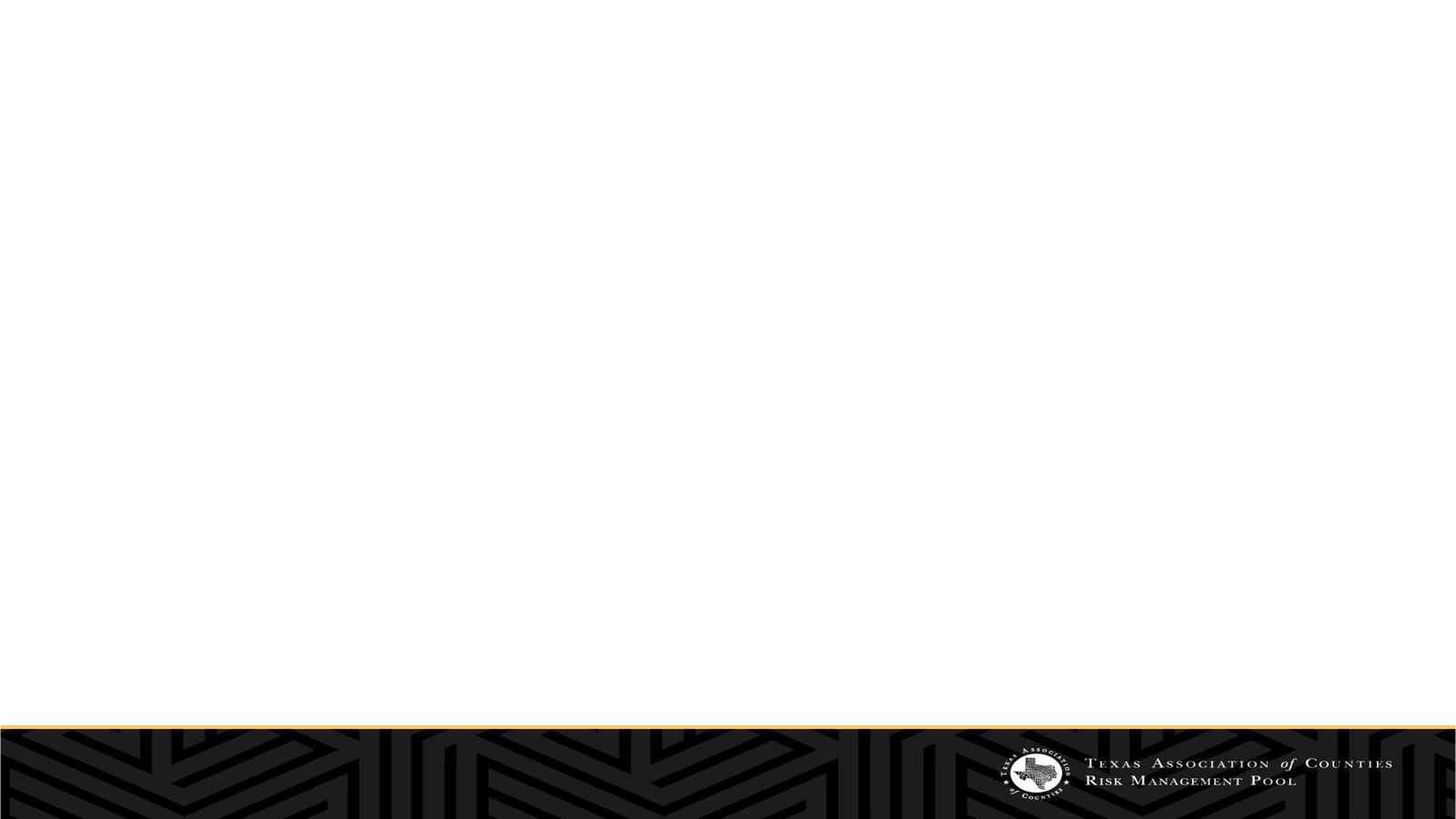 The information in this presentation and accompanying handouts is for informational purposes only.  The information presented is intended as best practices in risk management.  In all legal matters and when seeking legal advice, you should always consult with your Counsel.
Any insurance description or certificate of insurance discussed in this presentation is for educational purpose only.  It is your responsibility to request and verify the most current version of any insurance policy or endorsement.  Information which is copyrighted by and proprietary to Insurance Services Office, Inc. (“ISO Material”) is included in this presentation.
Disclaimer
[Speaker Notes: Ernesto

Read the disclaimer-reference the Title of Today’s Presentation “Insurance and Coverage – Caveat Emptor – it is all about the terms and conditions.”  Caveat Emptor- the principal that the buyer is responsible for checking the quality and suitability of goods before a purchase is made.]
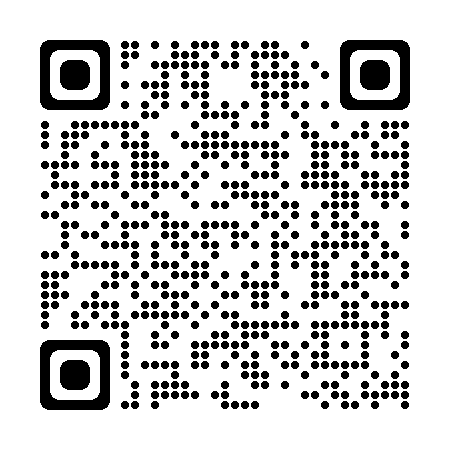 2015138
[Speaker Notes: Ernesto]
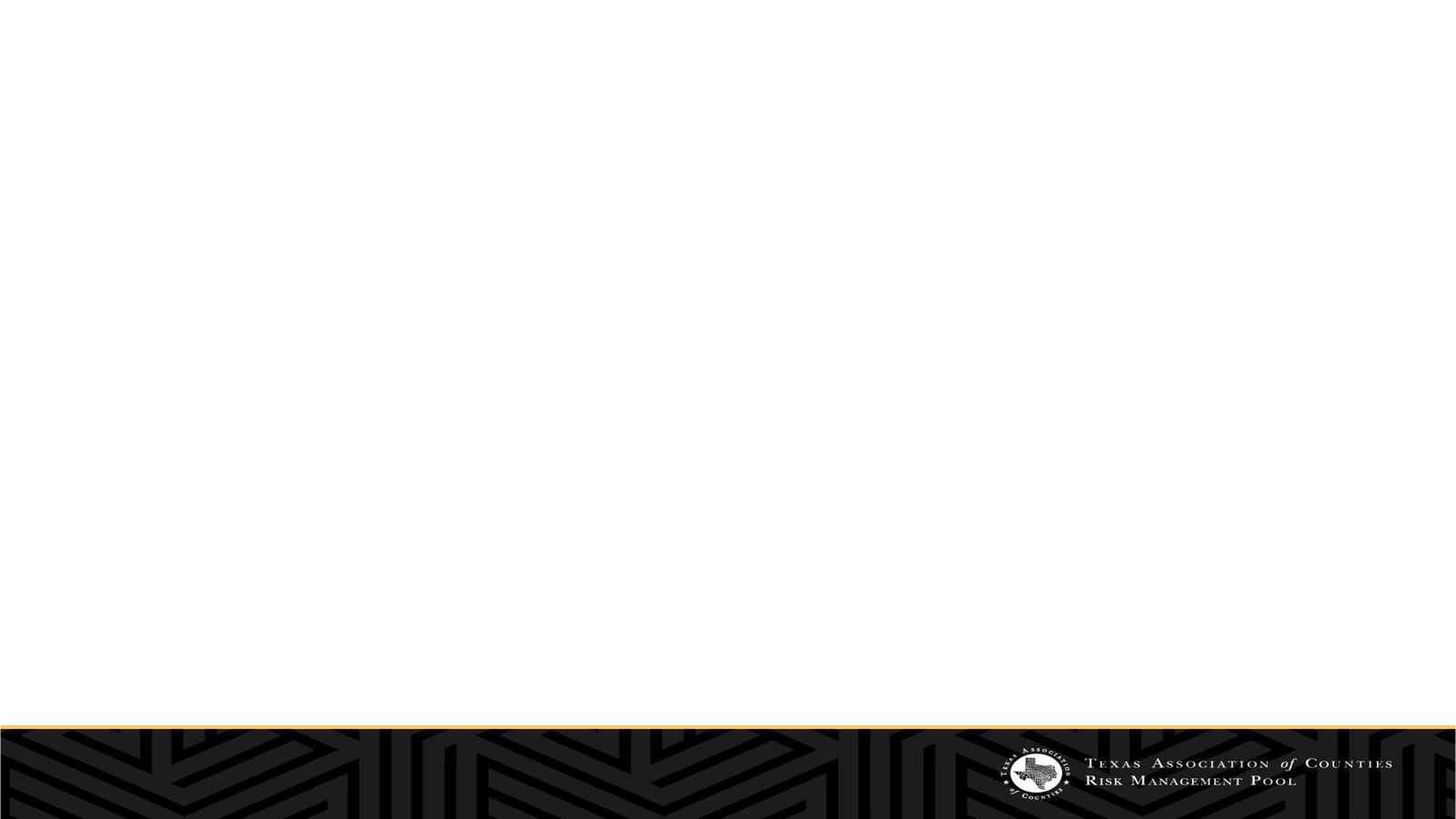 Today’s Learning Objectives
[Speaker Notes: Lisa
Ernesto and I objective today is to provide risk management information and the various lines of insurance coverage the county has and contractual requirements. Hopefully you can learn to be able to “ask the right questions”]
Insurance
Insurance is one of many ways to 
manage risk…
[Speaker Notes: Ernesto

You can also self insure (if you do make sure you finance for self insuring), use contracts to transfer risks to others, you can also use WOL’s.  Insurance is full of terms, conditions, and exclusions.  

If you have not already, I highly encourage you to make relationships with insurance professionals to help you navigate all these terms, conditions, and exclusions.  

Today, from your perspective I hope you can look at today’s experience from two points of view.  

If you are securing insurance and coverage for your entity.  
If you are reaching out to contractors, and vendors for services they will be providing to your entity.  

The next slide gives some general examples of some different entities and their differing Property & Casualty insuring programs…

Waiver of liability to transfer risk,. This is a tool to encourage someone to use your facilities responsible make sure it’s your contract is written in simple and clear terms.]
Risk Appetite

The level of risk an organization is willing to retain or transfer to achieve their strategic goals.
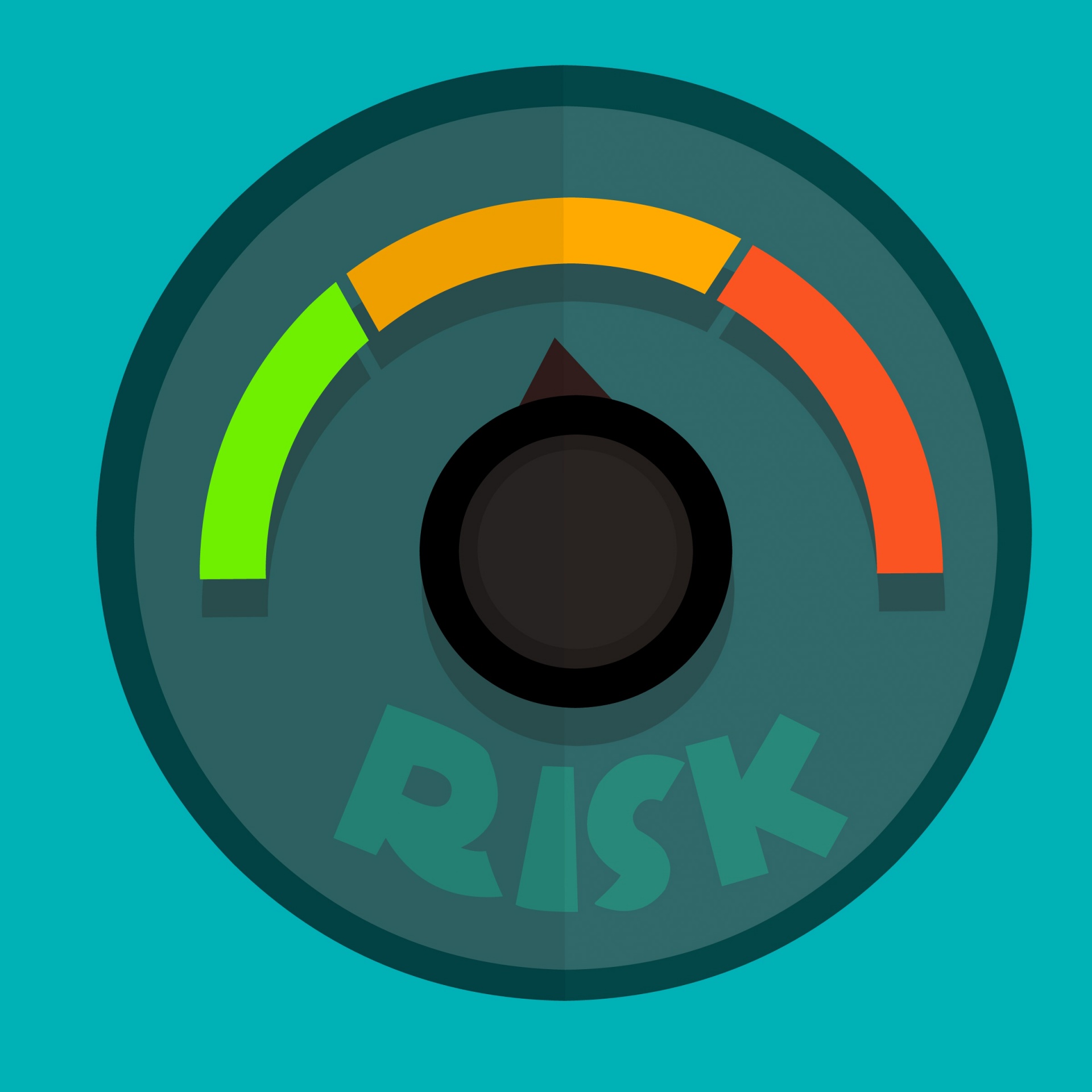 [Speaker Notes: Ernesto

Let's talk about risk appetite what is risk appetite. 
Basically, what it means is the level of risk an organization is willing to retain or transfer to achieve their strategic goals.

If you think about it, we all have at one point, or another exercise our own risk appetite on personal decisions. For instance, how many of you have a high deductible on your personal vehicle policy? I personally, opted for a higher deductible to reduce my insurance premium.

My decision was based on my financial capacity. Some of you, may have higher deductibles than I do because you can afford to take that chance in other words you have a greater risk appetite.]
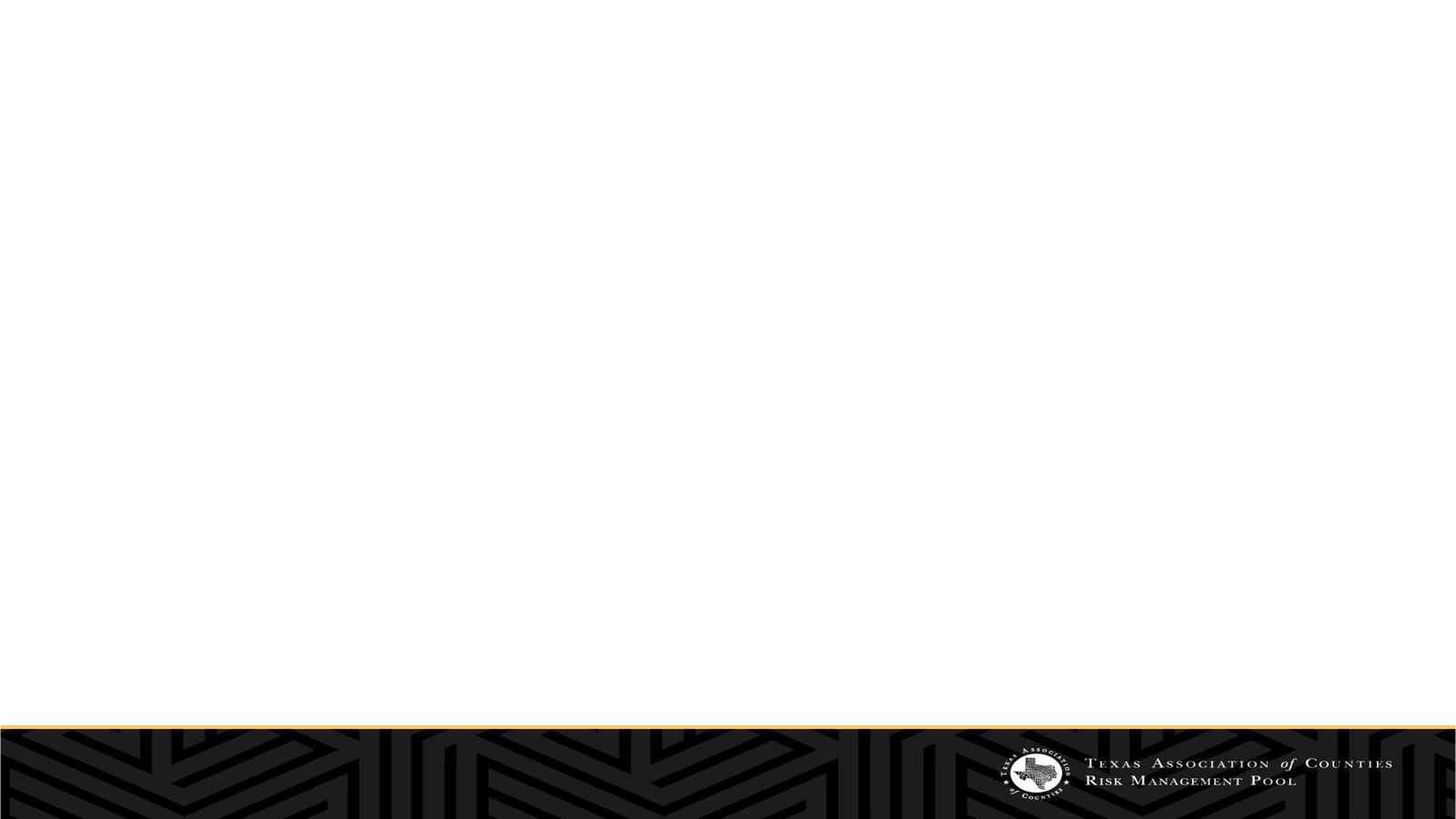 The Risk Management Process
[Speaker Notes: Lisa and Ernesto 
LM     	Why do Counties Manage Risk? Overall goal is to minimize or prevent losses. 
	Proactively protect the county from internal and external forces and exposures.  
	Limit uncertainty in the budgeting process.

LM     Identify     What are your exposures? Employees, Data, Finances, Property, Autos.  Risk Exposures.  Policy & Procedures

EG     Analyze      Analyze Loss Data: Loss Frequency, Loss Severity, Root Cause, Risk Assessment, Total Paid

LM    Control       Risk Control Techniques: Training, Accident Prevention, Claims Management, Environment, Checklists

EG     Finance       Coverage & Limits, Deductibles, Contractual Transfer, Retained Risk, Trainings

LM    Administer Execute Action Plan, Follow up on results of Trainings, Revise Action Plan as needed]
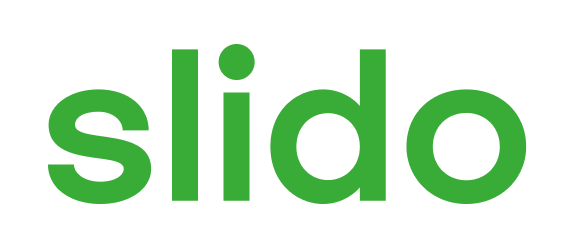 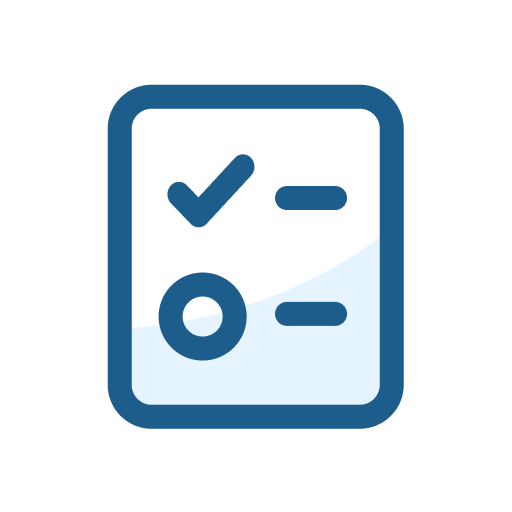 How can the Risk Management Process  help your entity?
ⓘ Start presenting to display the poll results on this slide.
[Speaker Notes: The Risk Management Process can be customized to examine risk in all areas of public sector.]
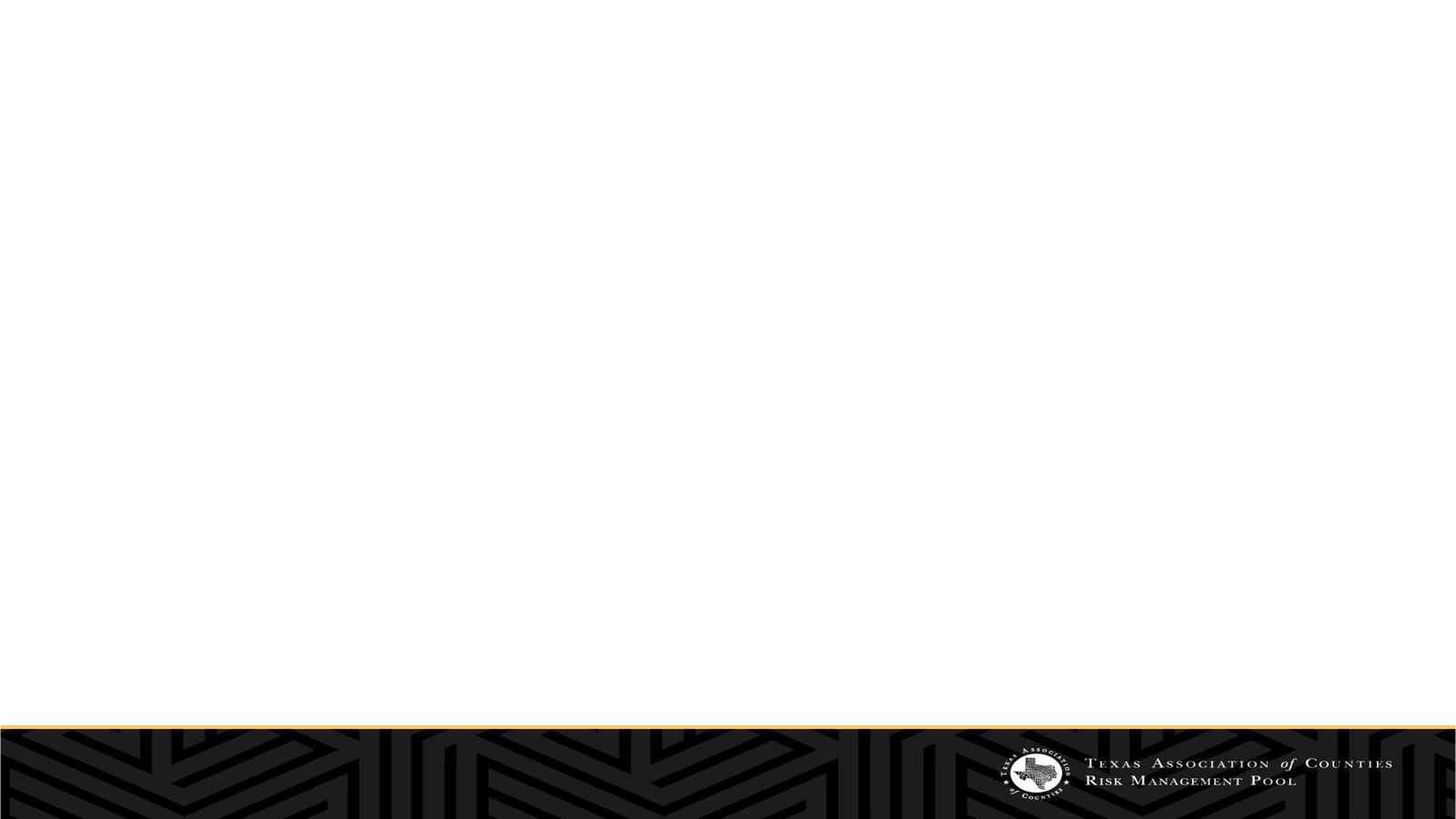 Three Entities, Three Different Insurance Programs
[Speaker Notes: Ernesto
Abbreviated here on purpose, simply to T up today.  If you handle the insurance for your entity, here are 3 general examples.  Do you see recognize your own entity???  1 is most small, medium, and large entities 20 to 2500 employees.  2 might be a larger entity, and 3 might be large or could be set up to handle their own insurance and risk management.]
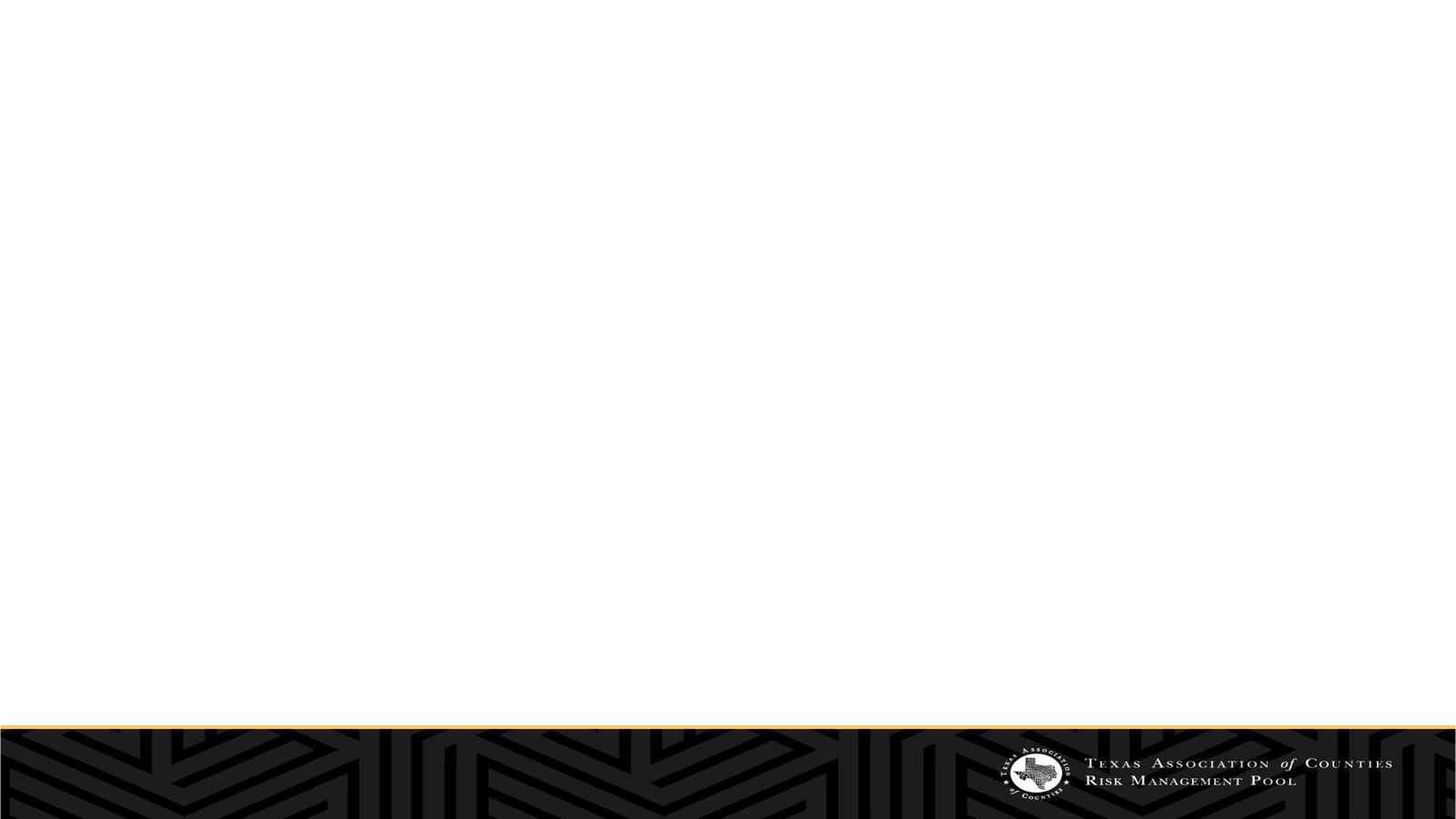 [Speaker Notes: Lisa
Your employees are your biggest asset. Workers’ Compensation coverage protects the safety of employees when they are injured in the course and scope of their job duties.  
The coverage ensures the employee receives the best medical care available and is receiving Temporary Income Benefits while out of work.

Endorsements for Optional Coverage on your WC program may include Elected Officials and/or Volunteers (Jurors, Election Workers, Volunteer Fire Fighters, Volunteer Law Enforcement (Reserves) or could be a Volunteer All Others which includes volunteer at museum or unpaid intern.

Alliance – TASB, TML, TAC , Texas Water Conservation Association and TX Council Risk Management Fund – serve 3000 employers]
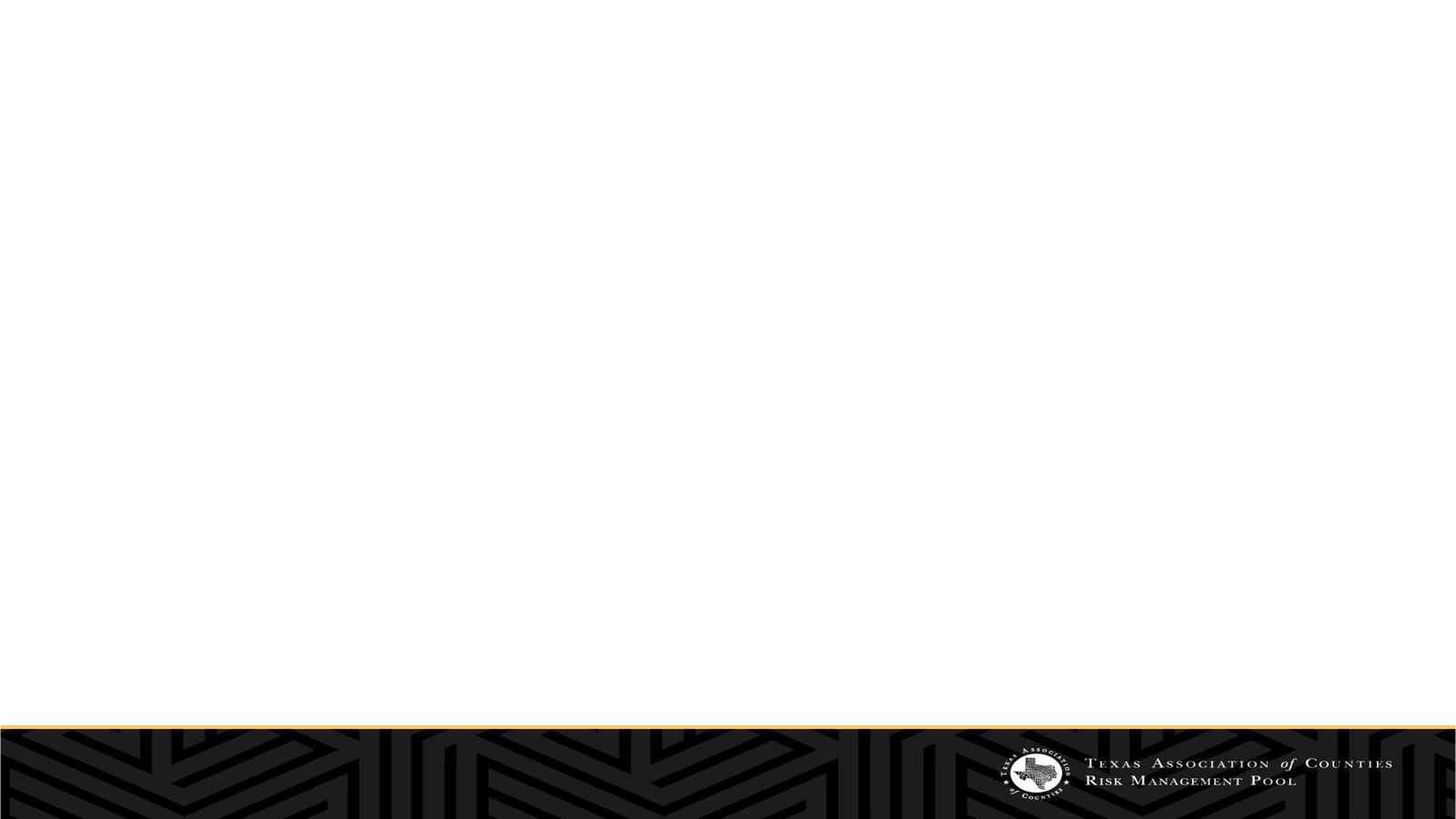 [Speaker Notes: Ernesto

Auto liability pays for the injury and damages by a covered auto. This include :

Damages top others
Medical Payments or Personal Injury protection
Hired and Non-Owned
Uninsured and underinsured]
Automobile Physical Damage
[Speaker Notes: Ernesto]
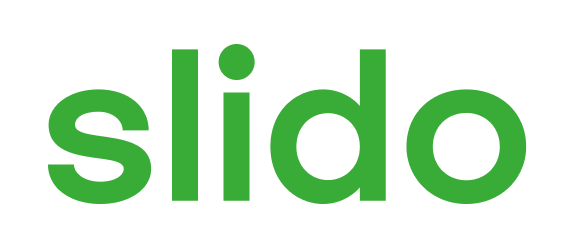 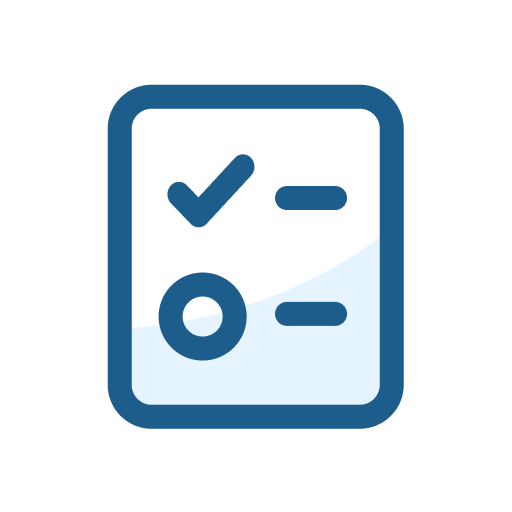 How are Your Automobiles Covered?
ⓘ Start presenting to display the poll results on this slide.
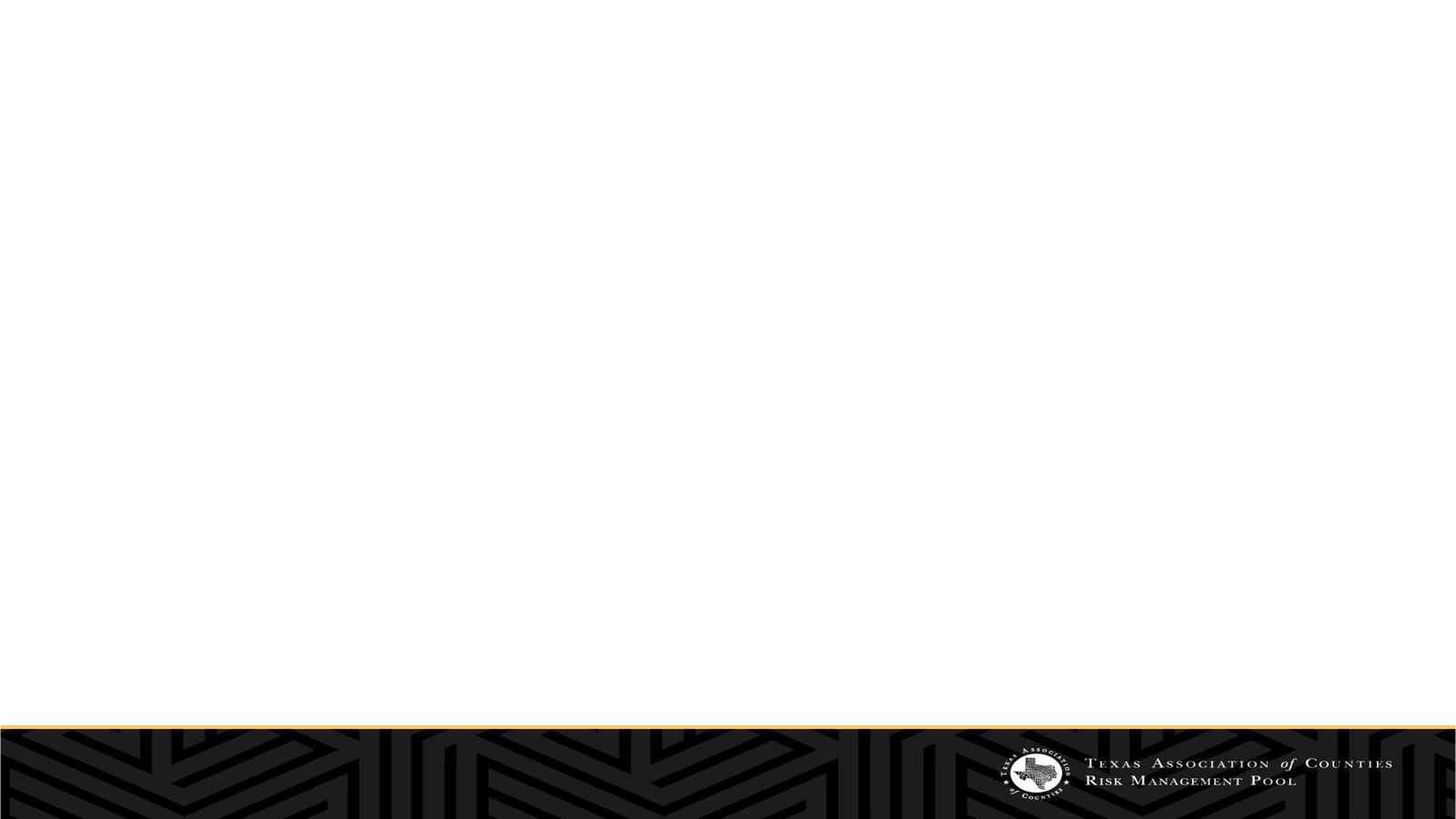 [Speaker Notes: Lisa

Provides Liability Coverage for Bodily Injury or Property Damage Arising Out of a Negligent Act to Another Party.

Use example of my fall from the haunted house.]
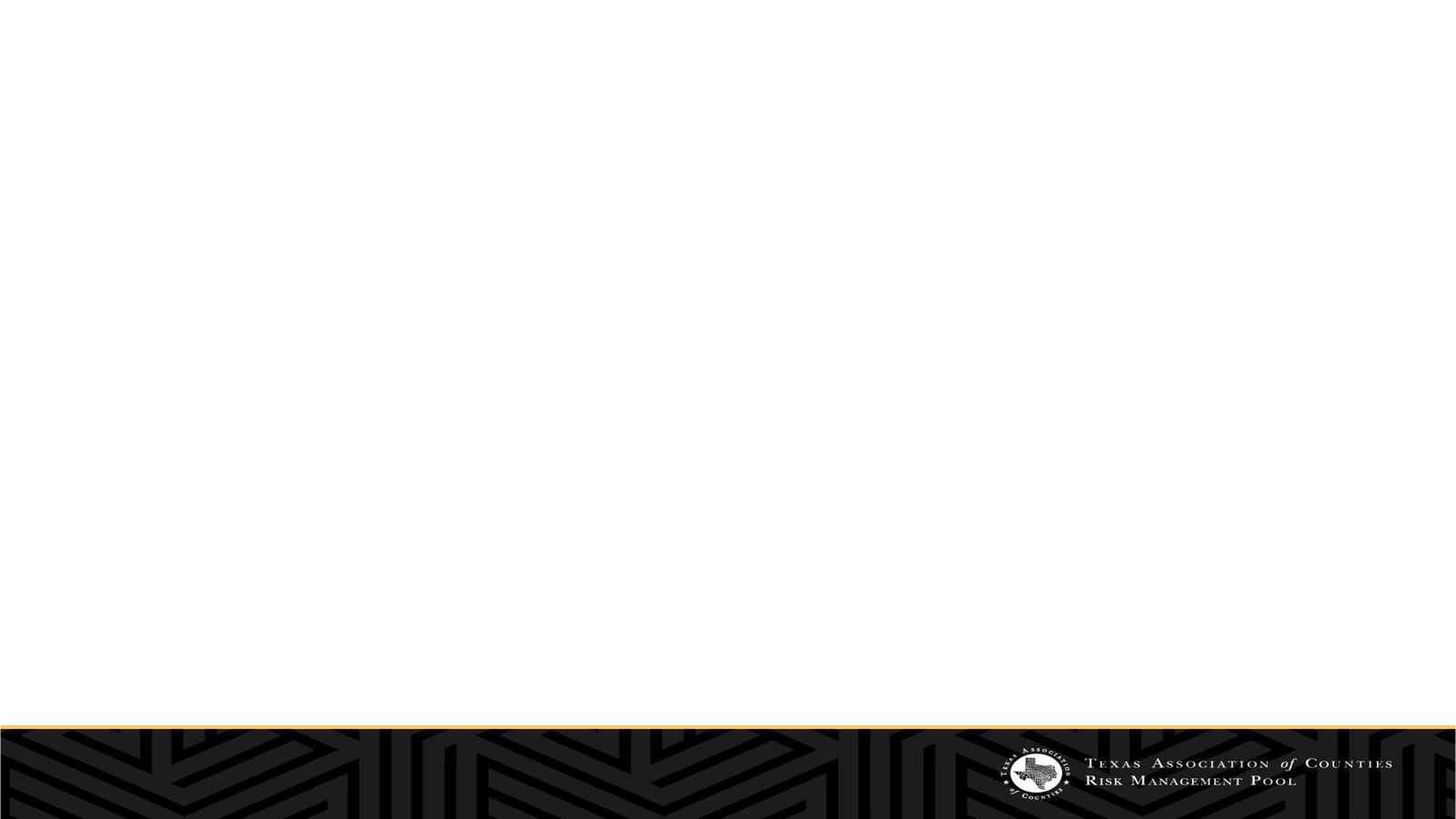 [Speaker Notes: Lisa

Law Enforcement is one of the largest areas of exposure for the county.  

Here are some examples of claims that can potentially be large: Jail Suicide, Excessive Force, Wrongful Arrest, Failure to Provide Medical Care]
Professional Liability and Specialty Type Insurance
[Speaker Notes: Ernesto

Professional liability may include:

PO
D&O and Employment Practices Liability
Errors and Omissions
Architects and Engineers
Lawyers, professional liability
Technology errors and omissions – help pay for damages if the technology fails]
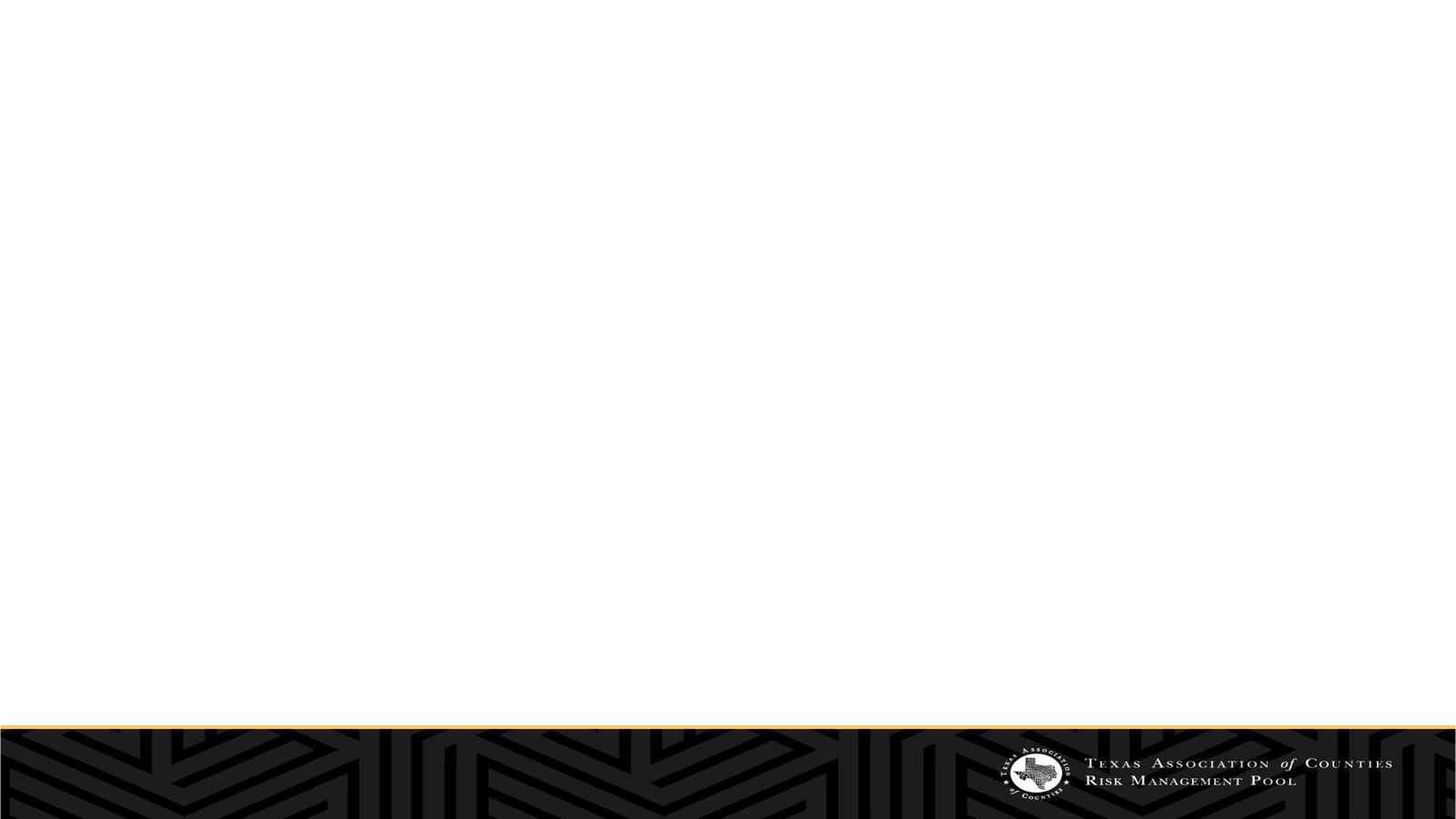 [Speaker Notes: Lisa

Just like the county’s auto schedule, the Property schedules are also large due to the multiple property locations throughout the county. This includes your courthouse, which in many cases is a historic building, along with Annex Building.  
Jail 
Precinct barns
Expo and Fairground Buildings

Do you know what type of Property Maintenance Program your county has? Who is inspecting these buildings on a regular basis?

When was the last time you had your property appraisal done on your county buildings?  We provide appraisal every 4 years for members?  Why do you believe this might be important to keep your schedules updated?]
Bonds
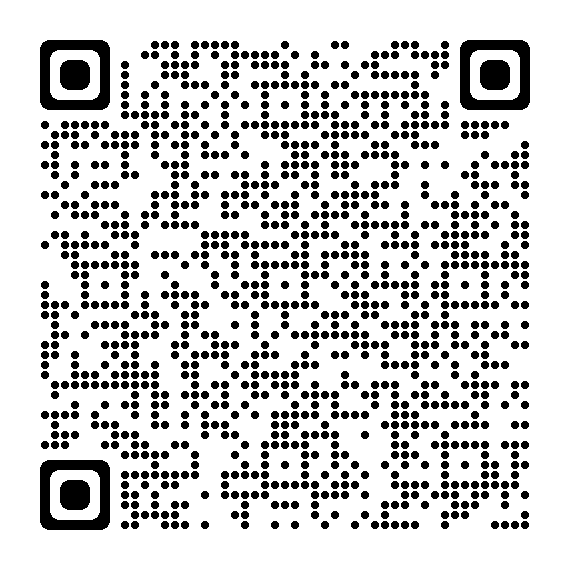 [Speaker Notes: Ernesto

Bid Bonds:  Meant to protect the entity again frivolous or lowball bids.

Performance bonds:  Posted by GC for the benefit of the public entity. If the contractor is not able to finish the project, the entity can file a claim against the performance bond.

Payment Bonds: These bonds are meant to protect everyone the payment chain. GC will post the bond to guarantee that all subs and suppliers will get paid.]
Bid Bonds
[Speaker Notes: Ernesto
Very important for the financial security of the entity (principal).  Bid Bonds holds the price and avoids low ball bids then change orders…]
Performance bond guarantees that the contractor:
Will perform the work in accordance with the construction contract and related documents
Protects the entity from financial loss up to the bond limit in the event the contractor fails to fulfill its contractual obligations.

Payment bond guarantees:
Suppliers and subcontractors will be paid for materials and labor furnished to the contractor.
Payment bond purpose is to guarantee the entity is free of any liens.
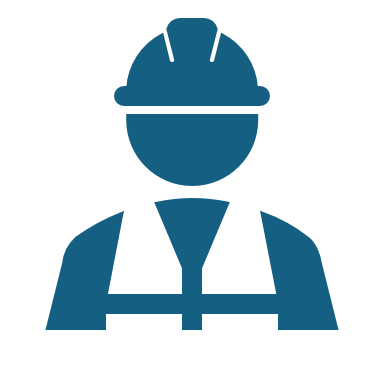 [Speaker Notes: Ernesto
Both used for many types of projects including road expansion and new building projects.  Protects the entity (principal) if the contractor goes belly up…Payment bond, same thing if contractor goes belly up, the contractors will be paid and not knocking on your door…]
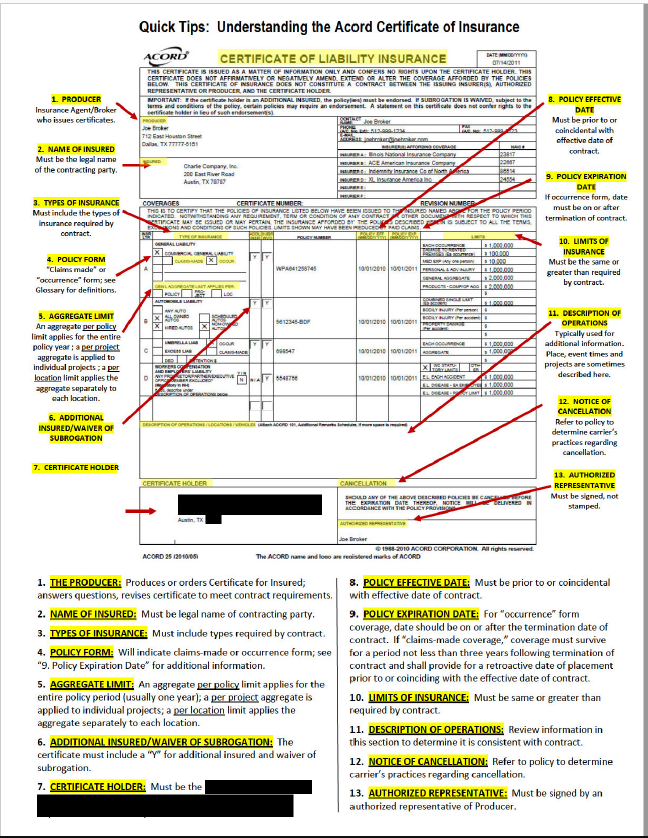 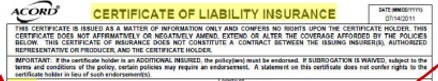 [Speaker Notes: Lisa/ Ernesto

Certificate of Insurance - This document provides evidence that the required insurance coverage and limits have been purchased by the company required to furnish the certificate.
Additional Insured: A person or organization that is added as an insured under the policy at the request of the named insured.

When do you request Certificate of Insurance?
When another party (contractor) will be performing a service for you or is leasing a county owned building.

Why do you need this form?  To provide proof that the contractor have insurance to cover a claim should it arise.

Important Reminders:
Know who at the county is managing this important process. Who makes sure you are receiving an updated copy when the COI expires?
Verify Policy Effective Dates
Verify Right Insurance Coverage and Limits]
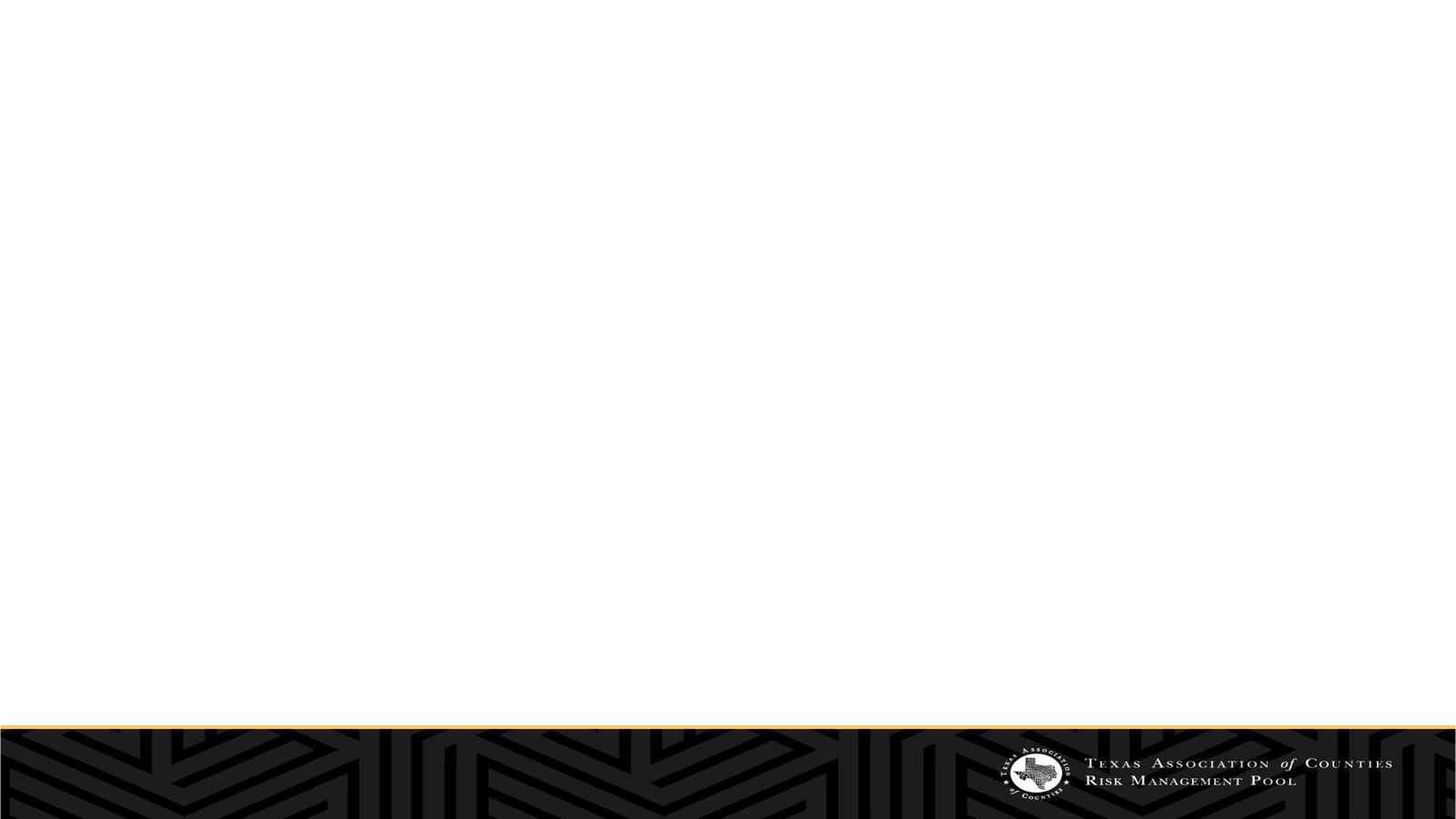 Organizing the Project File
[Speaker Notes: Ernesto

Keep Copies :
Contract and statement of work
Warranty contracts
COI, remember the COI is a snapshot in the time when the certificate was obtained, if necessary, continue to monitor coverage is still in place
List of vendors and providers]
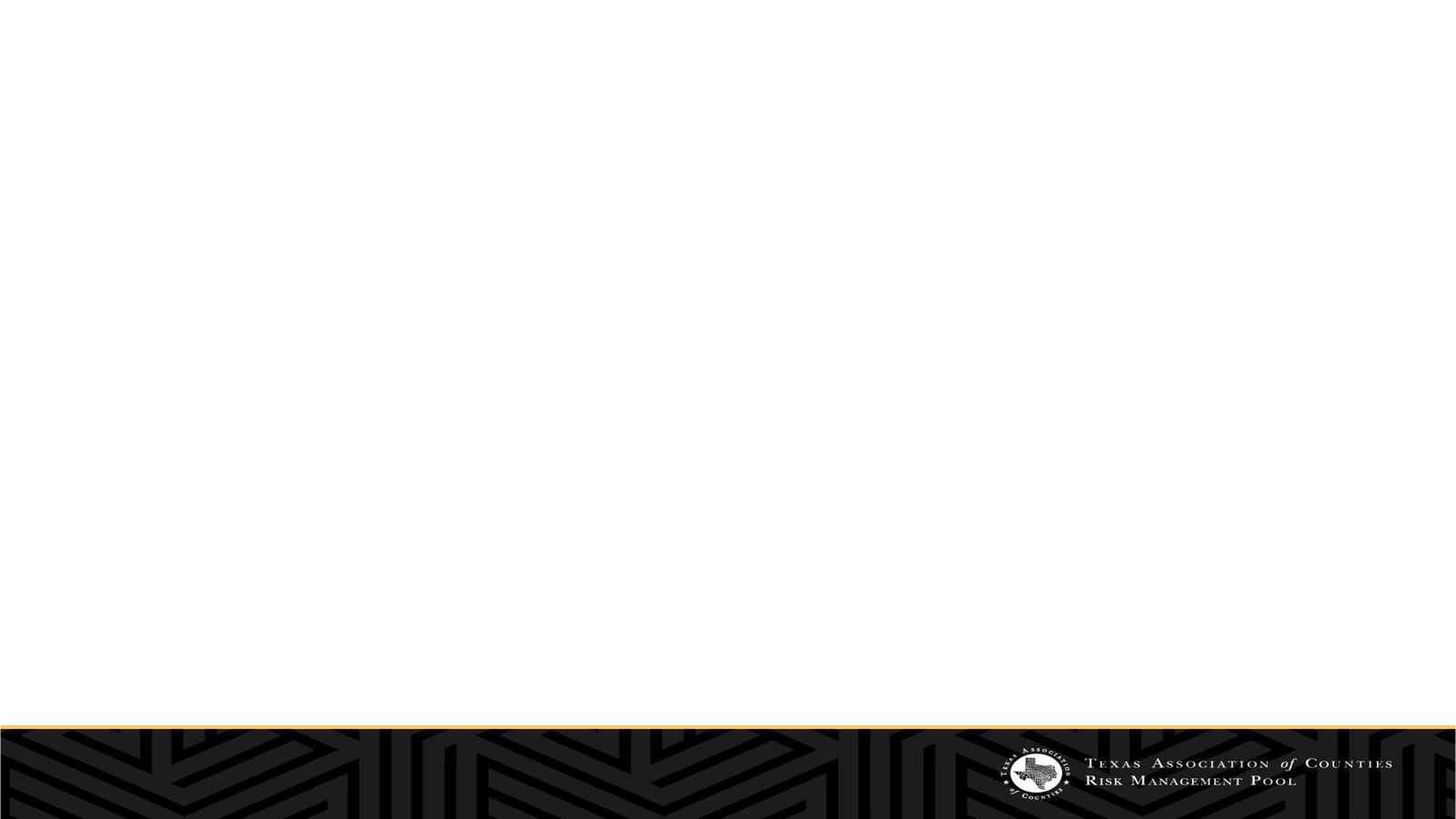 Resources & References
[Speaker Notes: Lisa]
Questions
This Photo by Unknown Author is licensed under CC BY